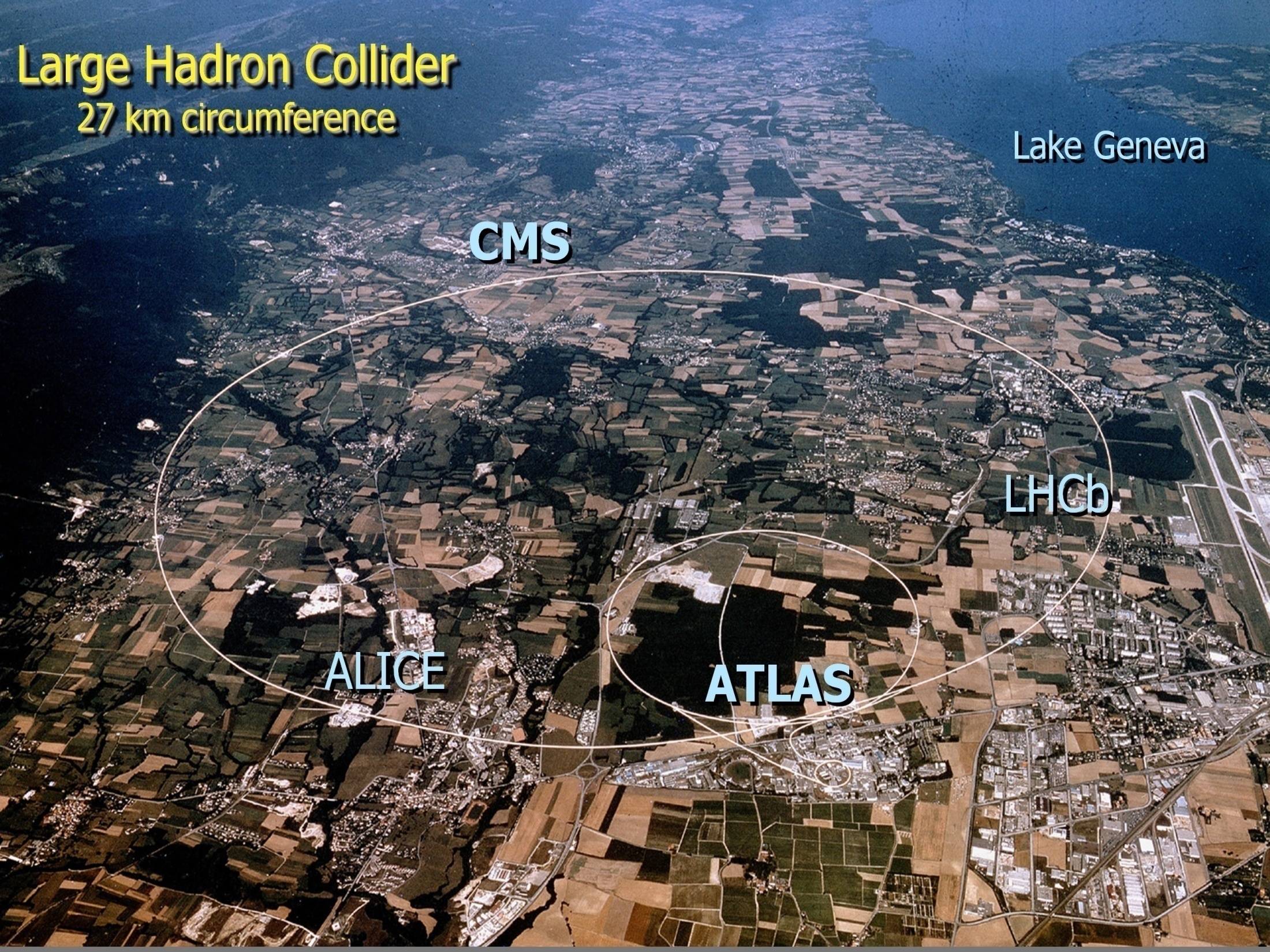 LEVARAGING COLLABORATION FOR INDIAN SCIENCE AND INDUSTRY
Why collaboration?
How collaborations have facilitated Scientific advancements 	and finding engineering solutions?
Spin off technologies in pursuing science at extremes?
Learnings from collaborations which will hold us in good 	   stead?
Industry always says “we are here to compete!”, what are we 	to gain ?
Longevity of mega Science Projects – issues and 	opportunities?
Looking into the future ... ?